RESPONSE OF ROSS SEA ORGANISMS TO INTERANNUAL AND DECADAL CLIMATE VARIATION,
AND TO OTHER FACTORS
INTERANNUAL/ENSO-SCALE 
RESPONSES TO CLIMATE VARIATION
KWOK & COMISO 2002
SOI > 0                                       SOI < -1
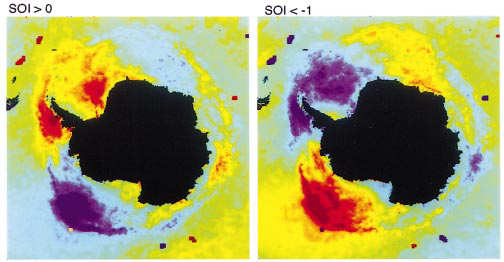 ANOMALIES
SST / IST
Cold
Warm
La Nina                            El Nino
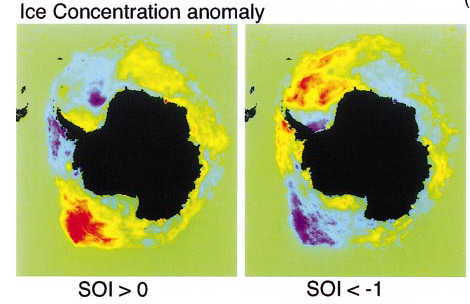 SIE + SIC
More
Less
NOTE STRONGEST SIGNAL IN
EASTERN ROSS SEA SECTOR
AS LARGE SCALE SEA-ICE SEASON INCREASES, THAT IN THE ROSS SEA COASTAL
POLYNAS DECREASES
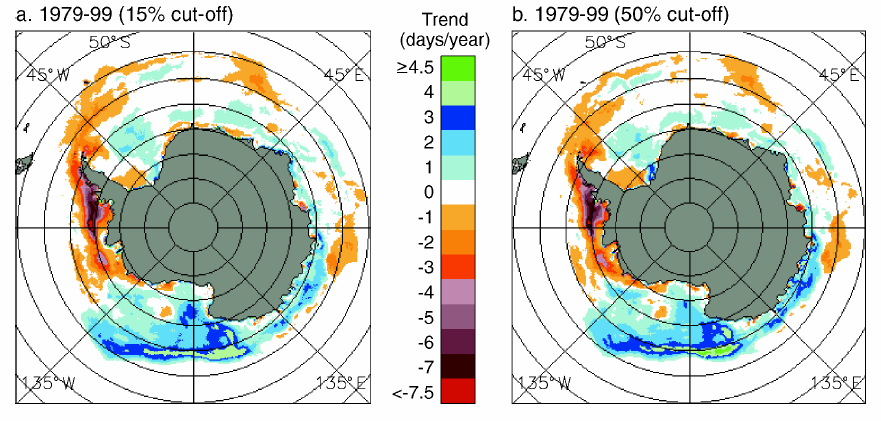 PARKINSON 2002
Wilson, P.R., D.G. Ainley, N. Nur, S.S. Jacobs, K.J. Barton, G. Ballard, J.C. Comiso. 2001. Adélie Penguin population change in the Pacific Sector of Antarctica: Relation to sea-ice extent and the Antarctic Circumpolar Current. Mar. Ecol. Prog. Ser. 213: 301-309.
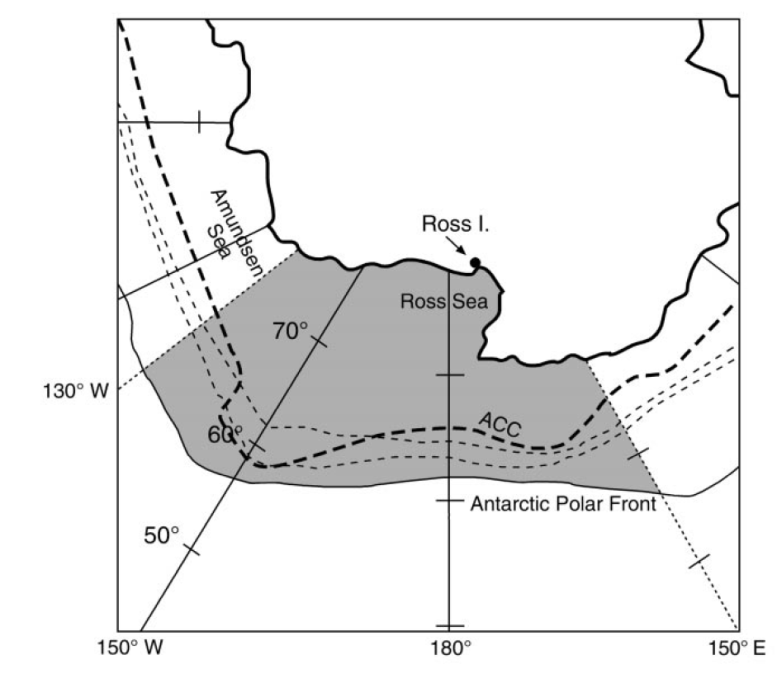 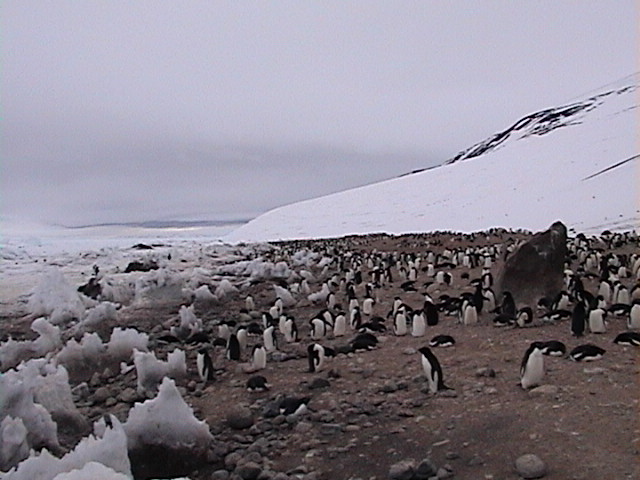 1959-1997
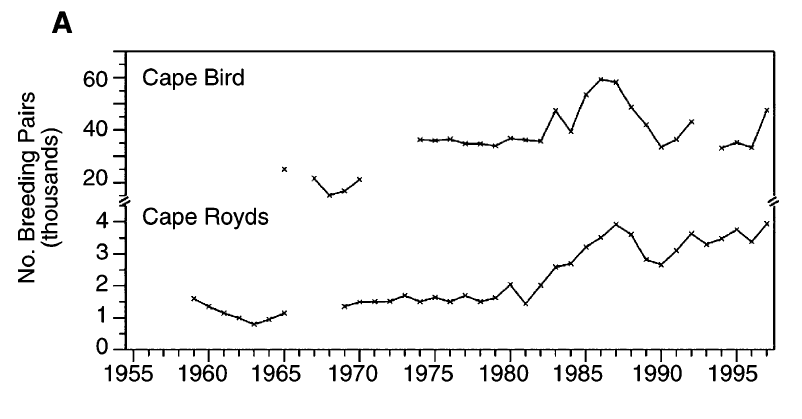 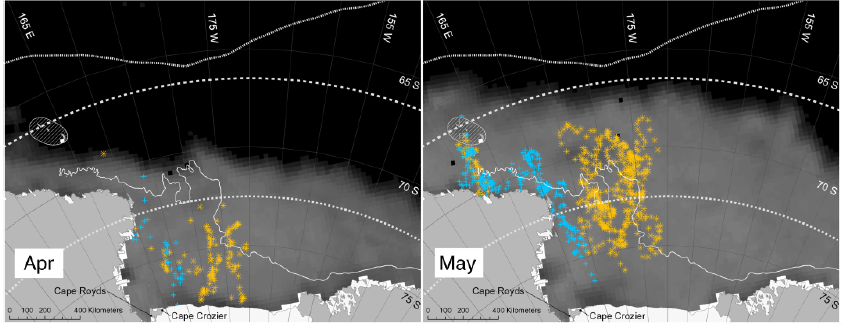 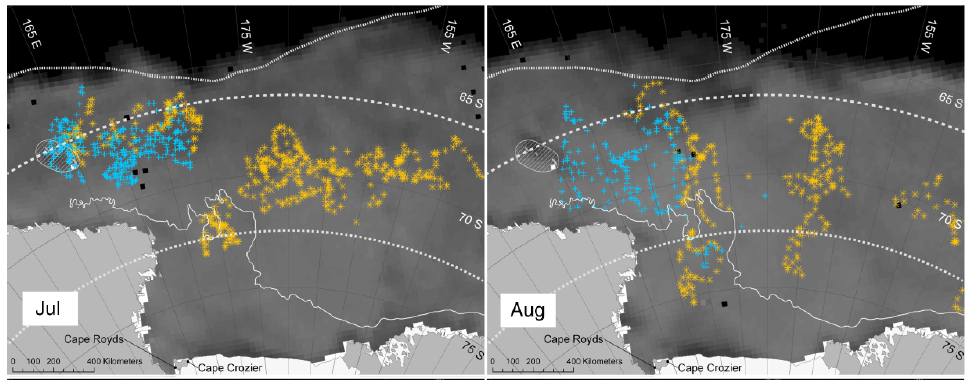 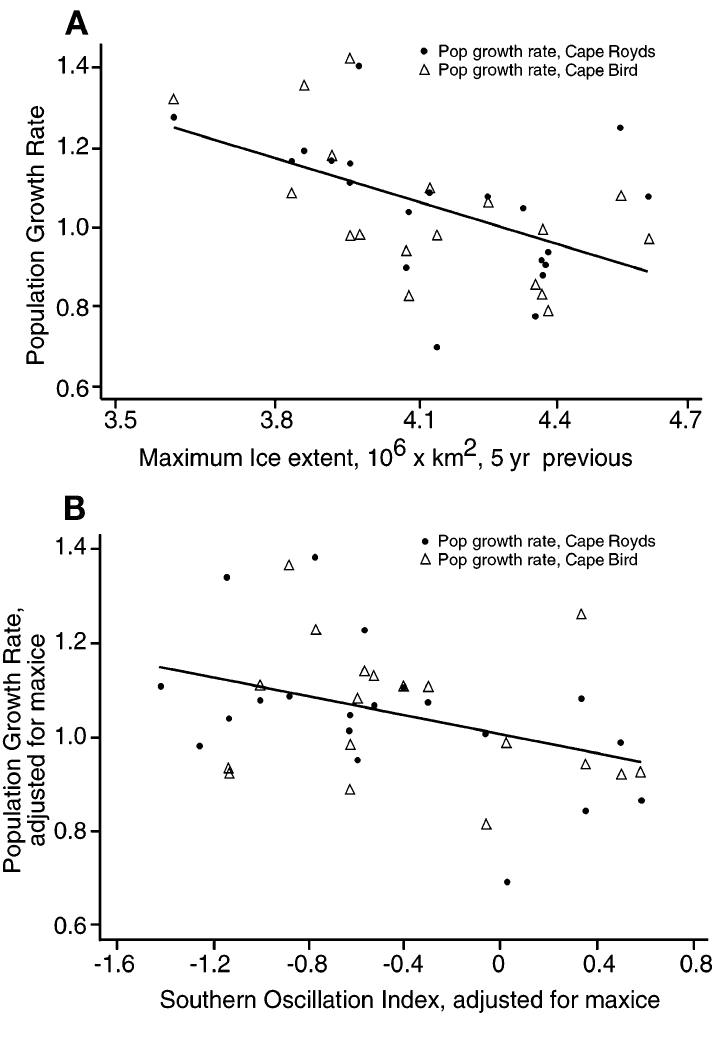 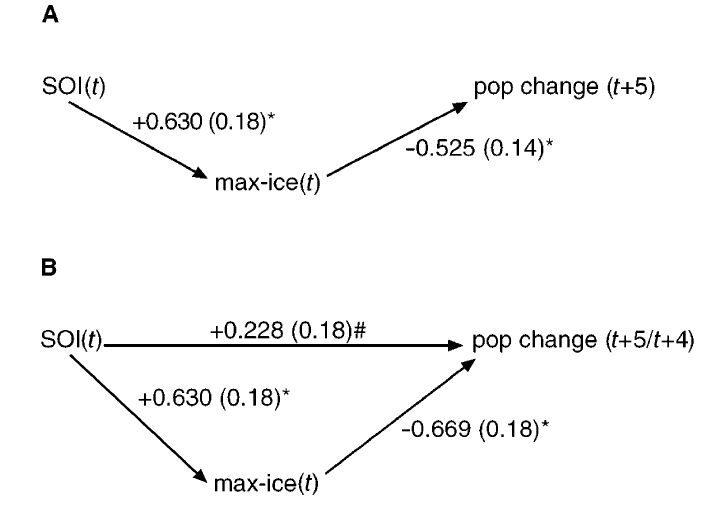 #: p > 0.2; *p < 0.001
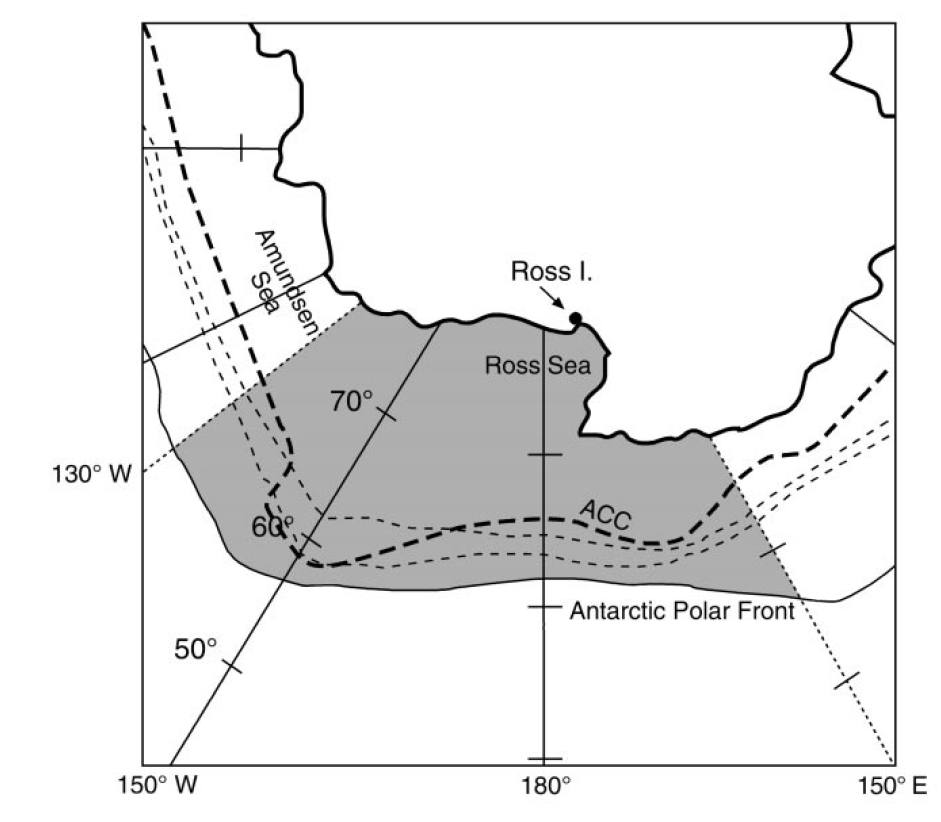 Correlations significant only in eastern (175-130W); consistent with
 Kowk & Comiso 2002
Barber-Meyer, S.M., G.L. Kooyman, P.J. Ponganis. 2008. Trends in western Ross Sea emperor penguin chick abundances and their relationships to climate. Antarctic Science 20 (1), 3–11.
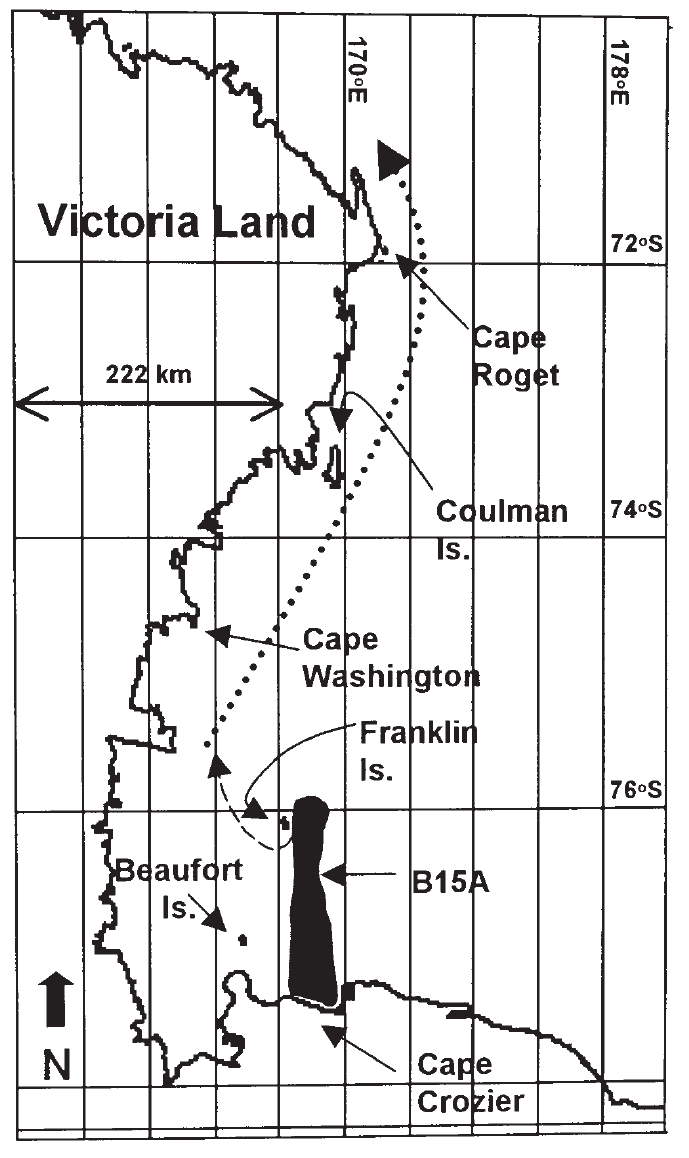 1983 - 2005
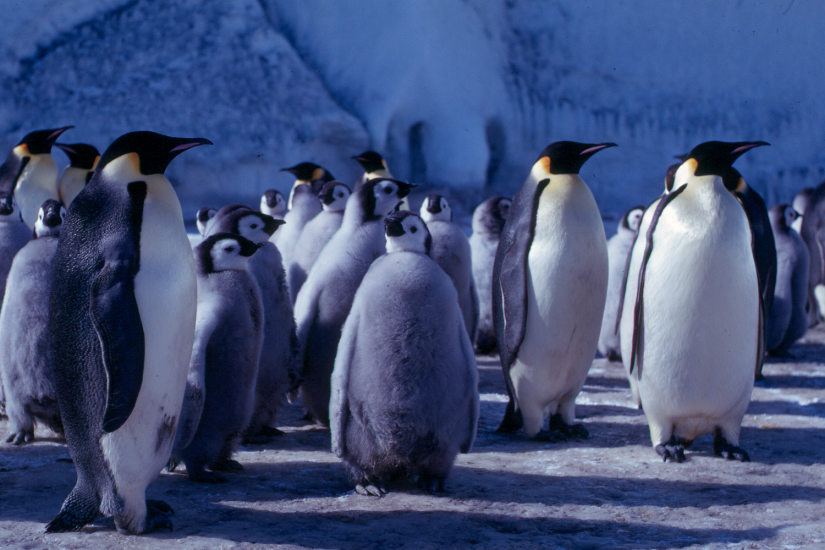 SIE & SST, 160E to 130W, 50S – 78S
SOI, SAM
Crozier & Beaufort: pos SIE winter
       and neg SIE winter 5YL
Interpretation: associated with +SIE is more wind
and thus more polynya for this winter-breeding
species; the lagged –SIE must have something to do
with juv survival.
Testa, J.W., G. Oehlert, D.G. Ainley, J.L. Bengtson, D.B. Siniff, R.M. Law, D. Rounsevell. 1991. Temporal variability in Antarctic marine ecosystems: periodic fluctuations in the phocid seals.  Canad. J. Fish. Aquat. Sci. 48: 631-639.
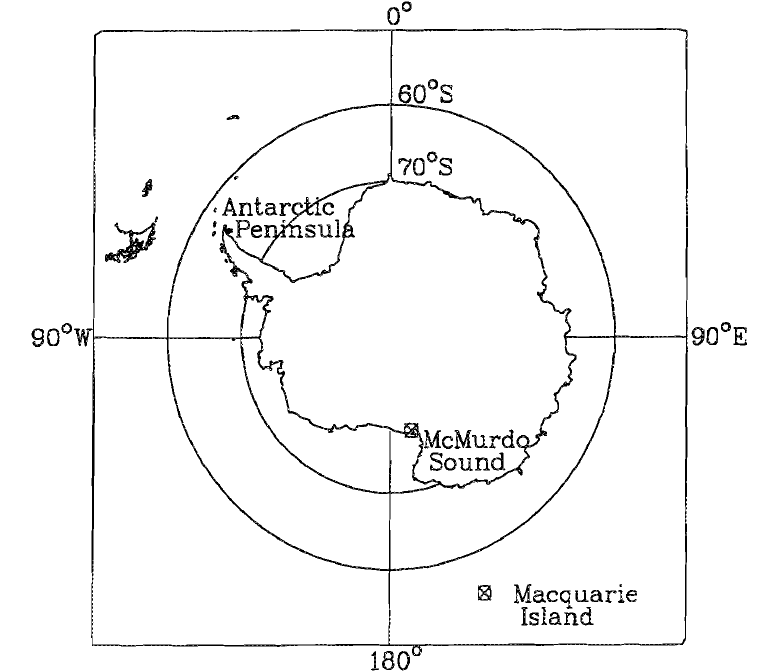 WESE pup production
LESE visitation
McMurdo Sound
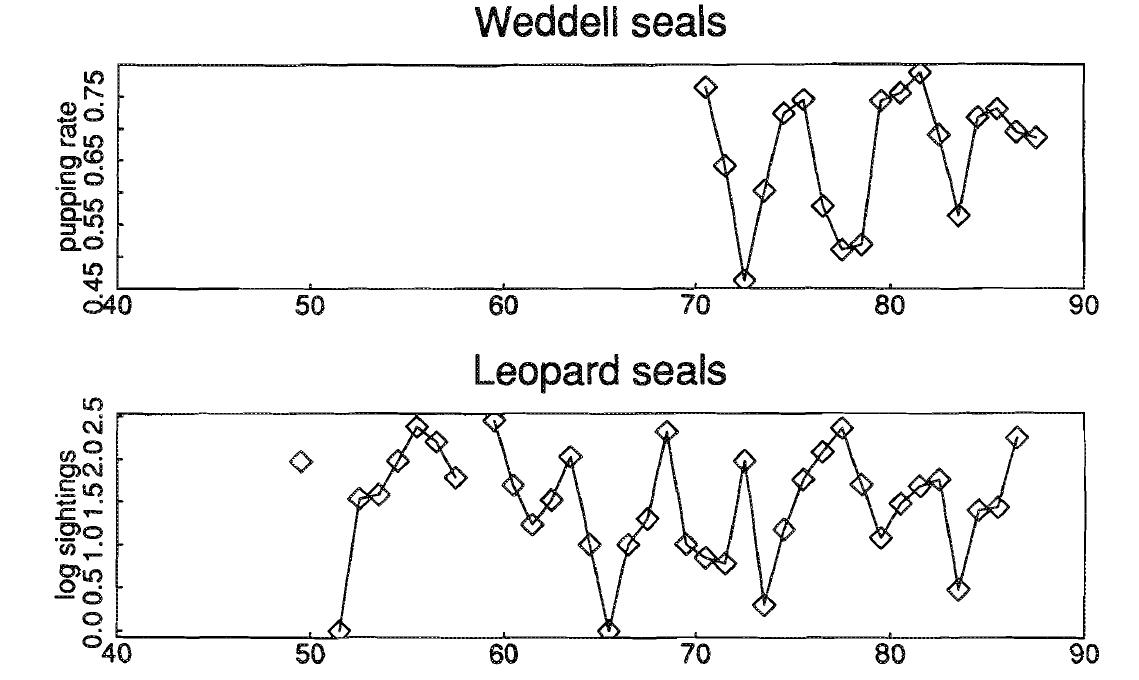 Macquarie Island
~ 5-yr cycles
Weddell seal cycles in phase with SOI;
Leopard seal cycles in phase with SOI thru 1960s, 
                 then SOI led by 0.25 cycles
Hadley, G.L., J.J. Rotella, R.A. Garrott. 2007. Influence of maternal characteristics and oceanographic conditions on survival and recruitment probabilities of Weddell seals. Oikos 116: 601–613.
Weddell seals breed in McMurdo Sound and then disperse out into the Ross Sea during the winter.
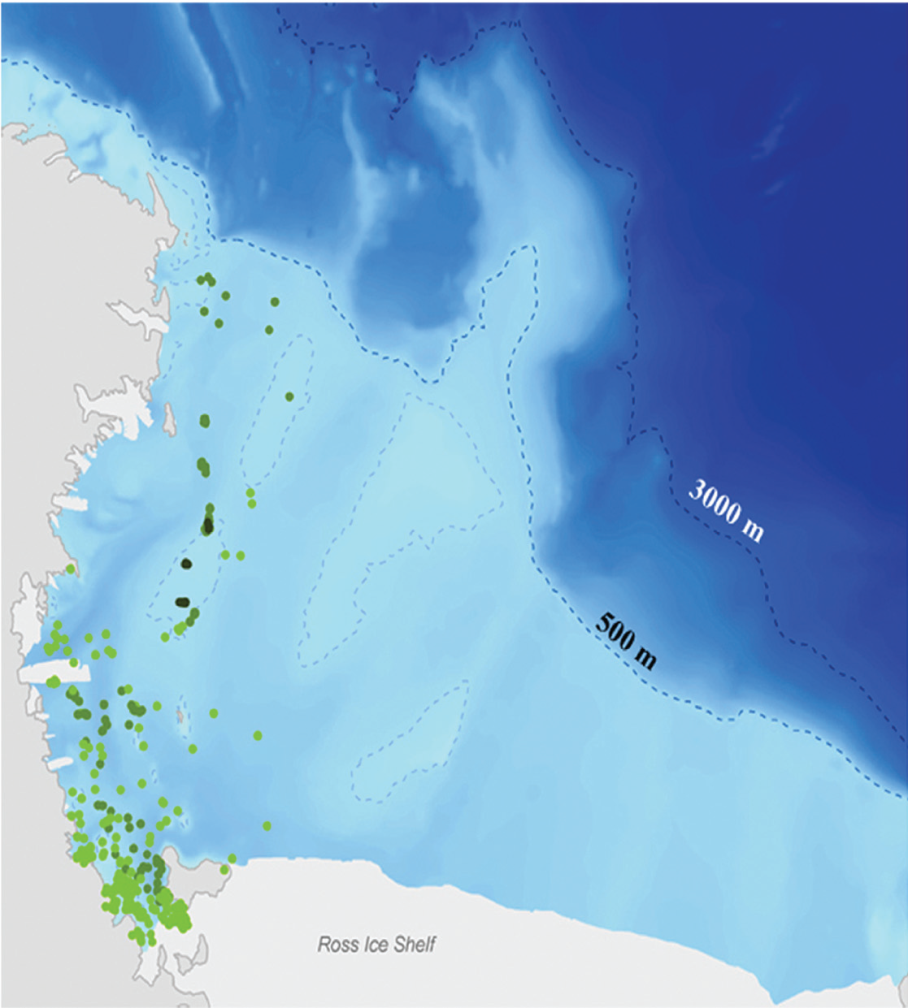 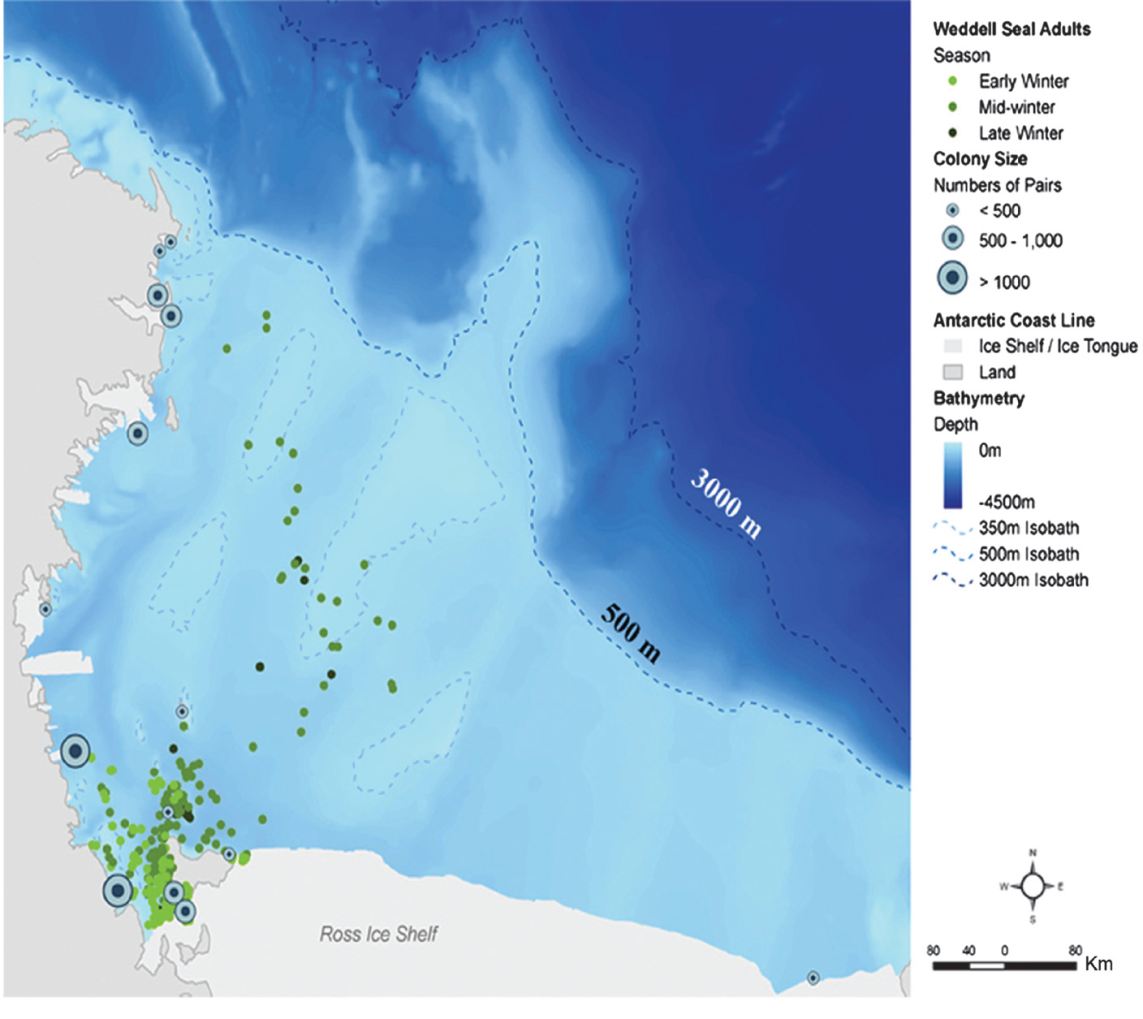 ADULT
FEMALES
PUPS
Annual recruitment probability was positively related to sea-ice extent in previous winter. [>SIE also means larger polynya]

No relationship found to pup post-weaning survival

No relationship to SOI
Proffitt, K.M., R.A. Garrott, J.J. Rotella, K.E. Wheatley. 2007. Environmental and senescent related variations in Weddell seal body mass: implications for age-specific reproductive performance. Oikos 116: 1683-1690
Maternal body mass 
higher following summers 
with low sea-ice cover and
positive phases of SOI.
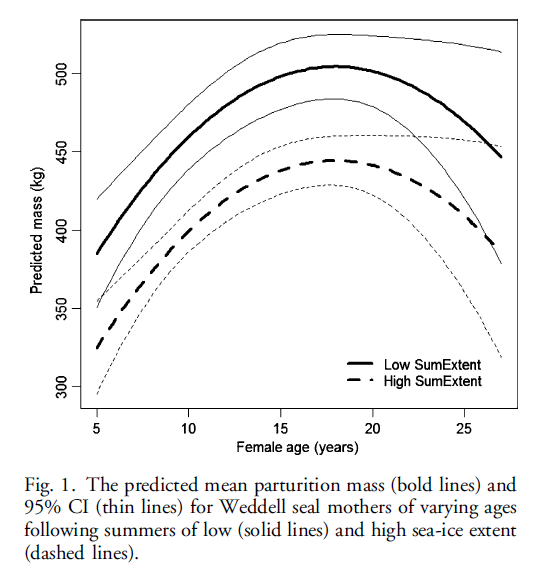 Low ice


High ice
MASS
Interpretation: +SOI means +SIE and
+polynya size (K&C 2002); less sea
Ice early means higher pp?
Proffitt, K.M., R.A. Garrott, J.J.  Rotella, D.B. Siniff, J.W. Testa. 2007. Exploring linkages between abiotic oceanographic processes and a top-trophic predator in an Antarctic ecosystem. Ecosystems 10: 119–126.
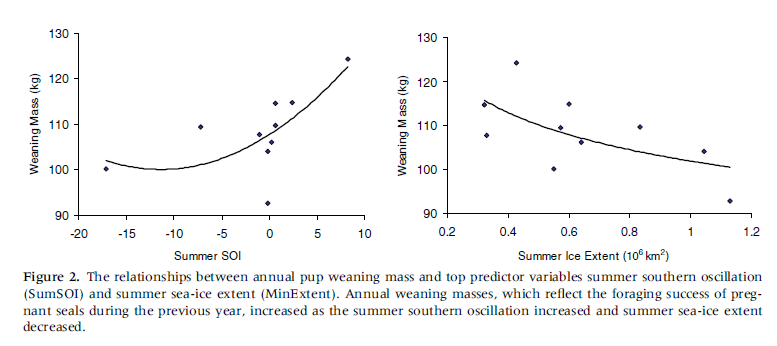 Mass
Summer SOI                                             Summer SIE
Pup weaning mass (measure of female foraging prior to and during pup rearing) positively correlated with SOI and sea-ice extent during previous summer (MinExtent).
Ainley, D.G.,  N. Nur, J.T. Eastman, G. Ballard, C.L. Parkinson, C.W. Evans,  A.L. DeVries. 2012. Decadal trends in abundance, size and condition of Antarctic toothfish in McMurdo Sound, Antarctica, 1972-2011. Fish & Fisheries, provisionally accepted (revision  in review)
5588 fish caught, 1972-2011
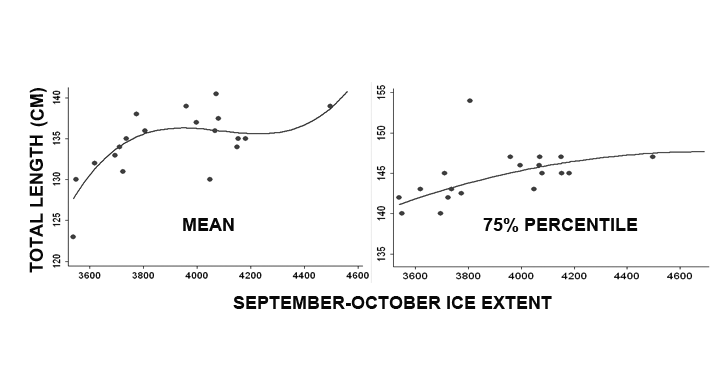 (KM2)
WINTER
MORE ICE ENCOURAGES MORE LARGE TOOTHFISH TO MIGRATE SOUTH?
PROTECTED FROM PREDATION? ATTRACTED TO HIGHER COASTAL PRODUCTIVITY?
La Mesa, M. et al. 2010. Inﬂuence of environmental conditions on spatial distribution and abundance of early life stages of Antarctic silverﬁsh in the Ross Sea. Antarct. Sci. 22: 243-255.
Arrigo & Van Dijken 2004; 
Cavalieri et al. 2004
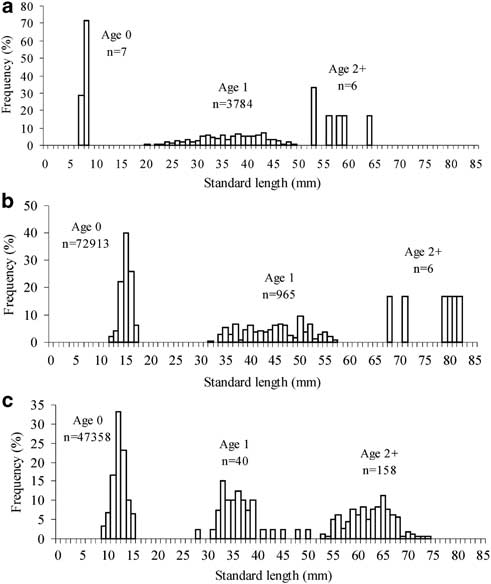 1997-98
heavy sea ice, Low Prim Prod;
Early life stages practically absent



Prim Prod and ice cover 
‘normal’;
Abundant early  stages



Polynya delayed,  reducing early
stages
1999-00
2003-04
SUMMARY
With greater SIE (larger polynya, too), positive SOI:

ADPE – smaller colony 5 years later (juv survival)
EMPE – fewer chicks 5 years later (juv survival)
             -  more chicks in present year (adult well being)
LESE – more subadult males visit Macquarie Island
WESE – more pups
             Ice previous  Winter (Sept)
           - higher annual recruitment (more females pup)
           - maternal body mass higher
           - pup weaning mass higher
Toothfish – larger fish in McM Snd
Silverfish – benefit from more open water, higher PP
Decadal and longer term population fluctuation
Ainley, D.G., E.D. Clarke, K. Arrigo, W.R. Fraser, A. Kato, K.J. Barton, P.R. Wilson. 2005. Decadal-scale changes in the climate and biota of the Pacific sector of the Southern Ocean, 1950s to the 1990s. Antarct. Sci. 17: 171-182.
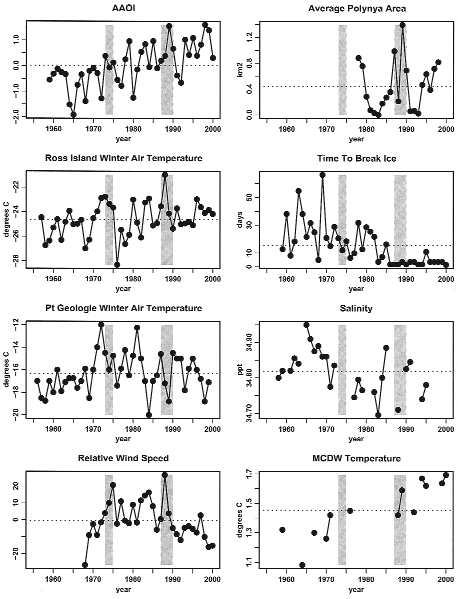 SAM



Winter
Air Temp








Relative
Wind speed
Polynya Area



Ice thickness




Salinity



MCDW Temp
ADELIE
PENGUINS
ROSS
ISLAND
ICE                                    WINTER
THICKNESS   WIND        TEMP         SAM             n               p                R2            R2
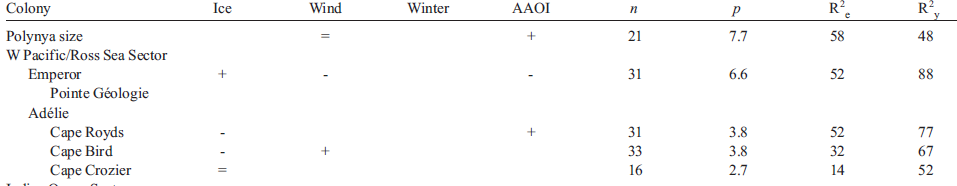 -
+
-
+
-
-
+
ADPE INCREASE WITH +SAM, +WINDS, THINNER ICE = MORE 
OPEN COAST 
EMPE DO BETTER WITH – SAM, –WIND, THICKER ICE
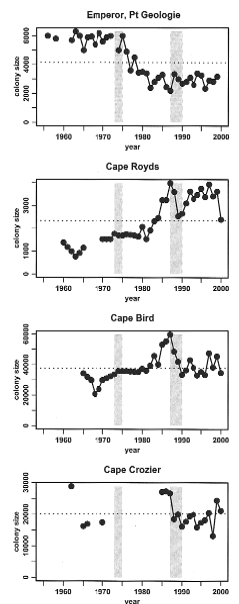 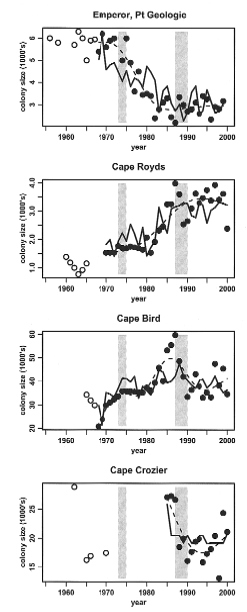 Emperor Penguin



Adelie, Royds




Adelie, Bird




Adelie, Crozier
Dayton, P.K. 1989. Interdecadal variation in an Antarctic sponge and its predators from oceanographic climate shifts. Science 245: 1484–1486.
Eastern McMurdo Sound
1960s: anchor ice (& platelet ice), no Homaxinella sponge
Mid-1970s: anchor ice formation reduced, invasion of Homaxinella
Early-1980s: anchor ice (& platelet ice) reappeared, Homaxinella sponge 
        disappear
Periods of northward flow of cold water, from beneath
Ice Shelf bring conditions for anchor and platelet ice formation
FINALLY, CHANGES IN POPULATIONS NOT RELATED TO
CLIMATE VARIATION
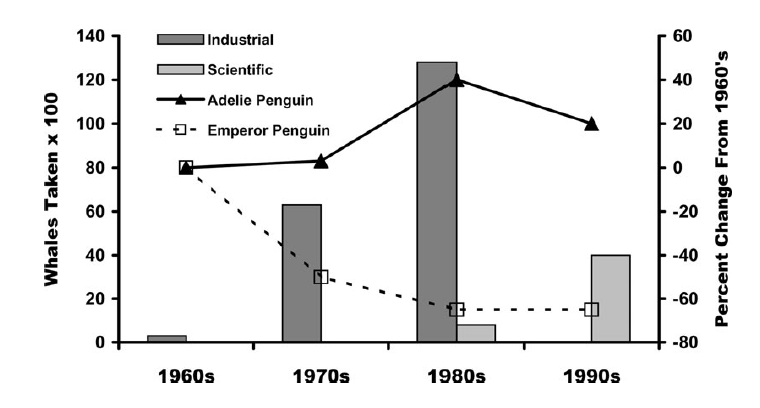 IWC AREAS V & VI
REMOVE MINKE WHALES AND ADELIE PENGUINS INCREASE (COMPETITIVE RELEASE) AND, POSSIBLY, EMPEROR PENGUINS DECREASE (KIILLER WHALE PREY SWITCHING)
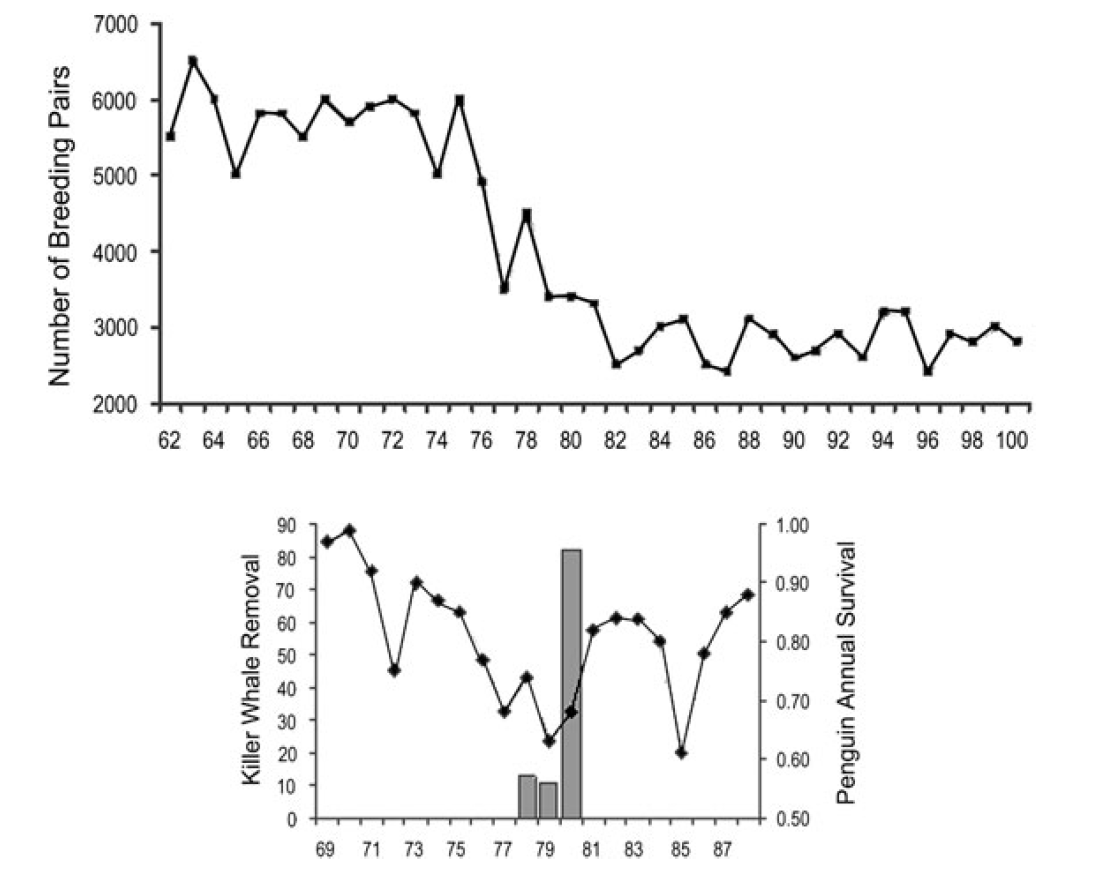 EMPE, PT GEOLOGIE
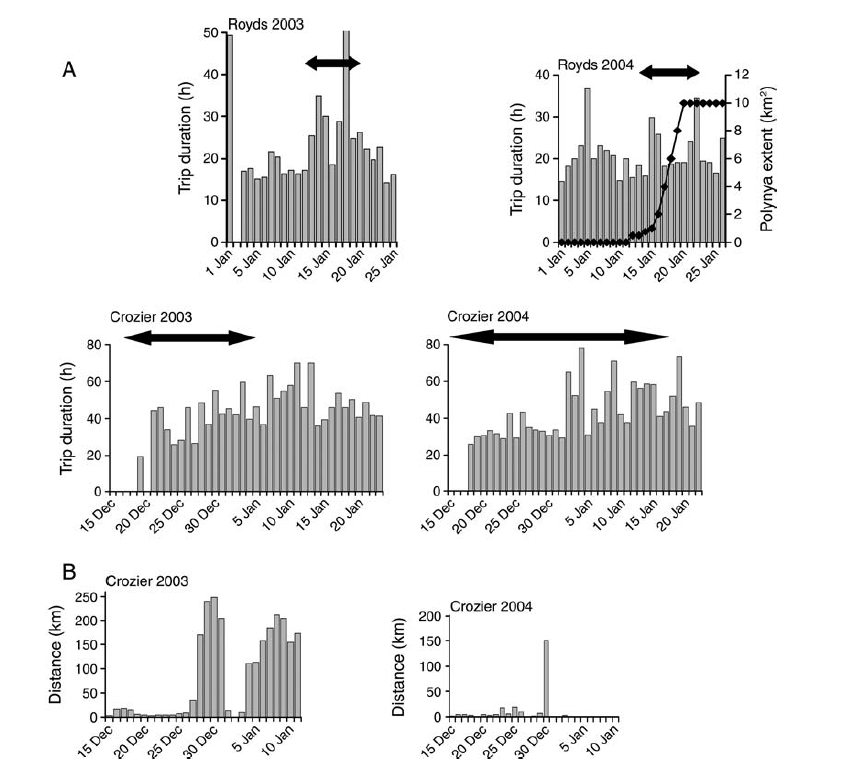 Penguin Foraging
 Trip Duration (h)
Whales
present
ROSS ISLAND
ADELIE PENGUINS
Testa, J.W., Sinniff, D.B., Ross, M.J. & Winter, J.D. 1985. Weddell seal – Antarctic cod interactions in McMurdo Sound, Antarctica. In Seigfried, W.R., Condy, P.R. & Laws, R.M., eds. Antarctic nutrient cycles and food webs. Heidelberg: Springer, 561–565.
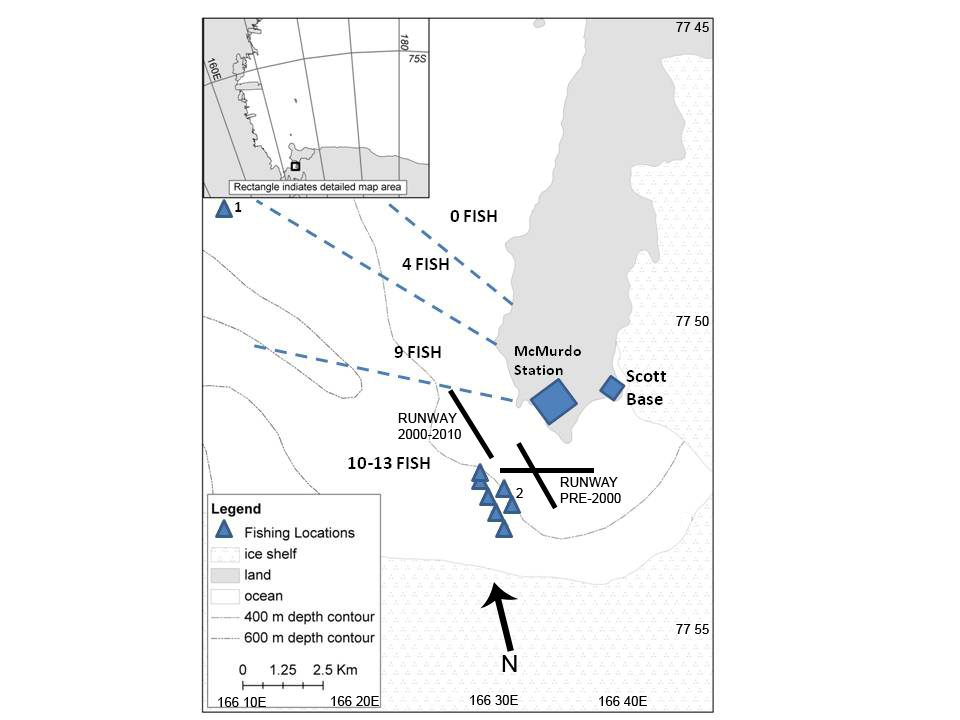 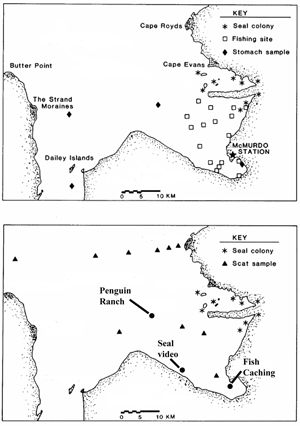 MORE WESE, FEWER TOOTHFISH
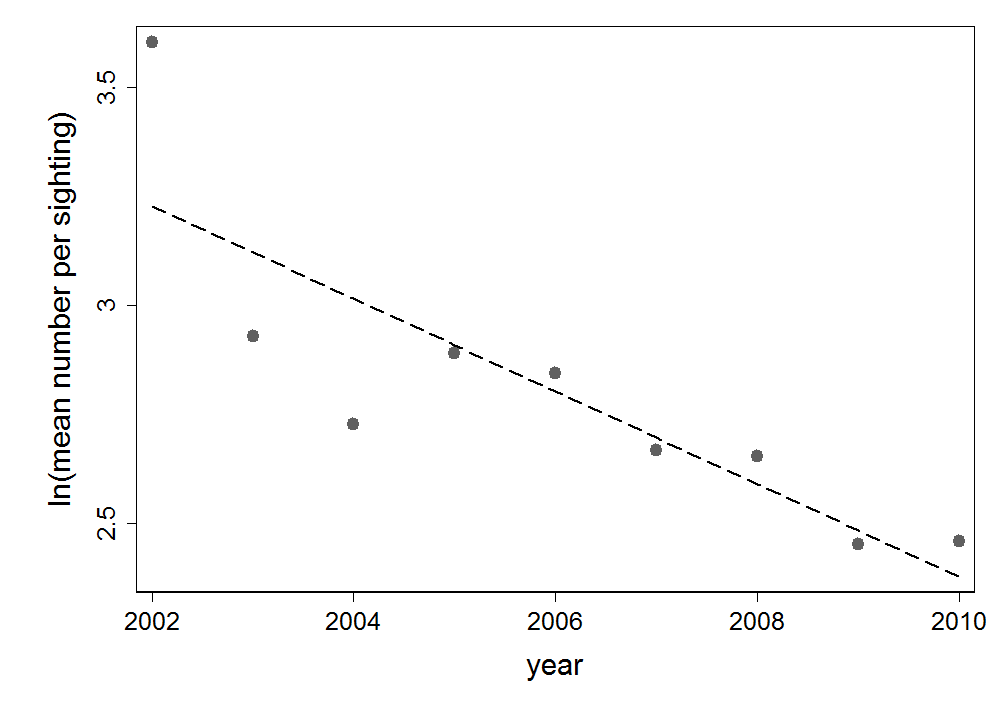 KILLER WHALES
PER SIGHTING
TOOTHFISH PREVALENCE, CPUE
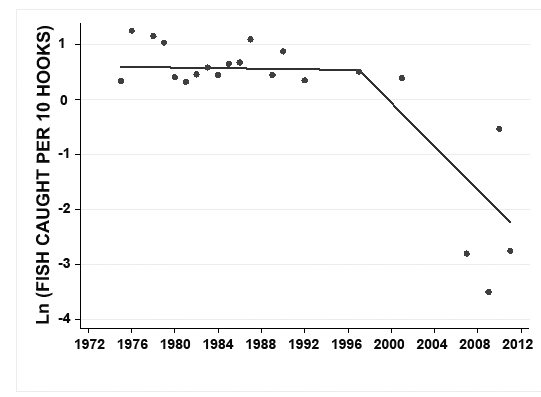 INDUSTRIAL CATCH
OF TOOTHFISH
CONCLUSION:

ROSS SEA FOOD WEB IS EXTREMELY CLOSELY COUPLED, 
AT LEAST MIDDLE TO UPPER  LEVELS